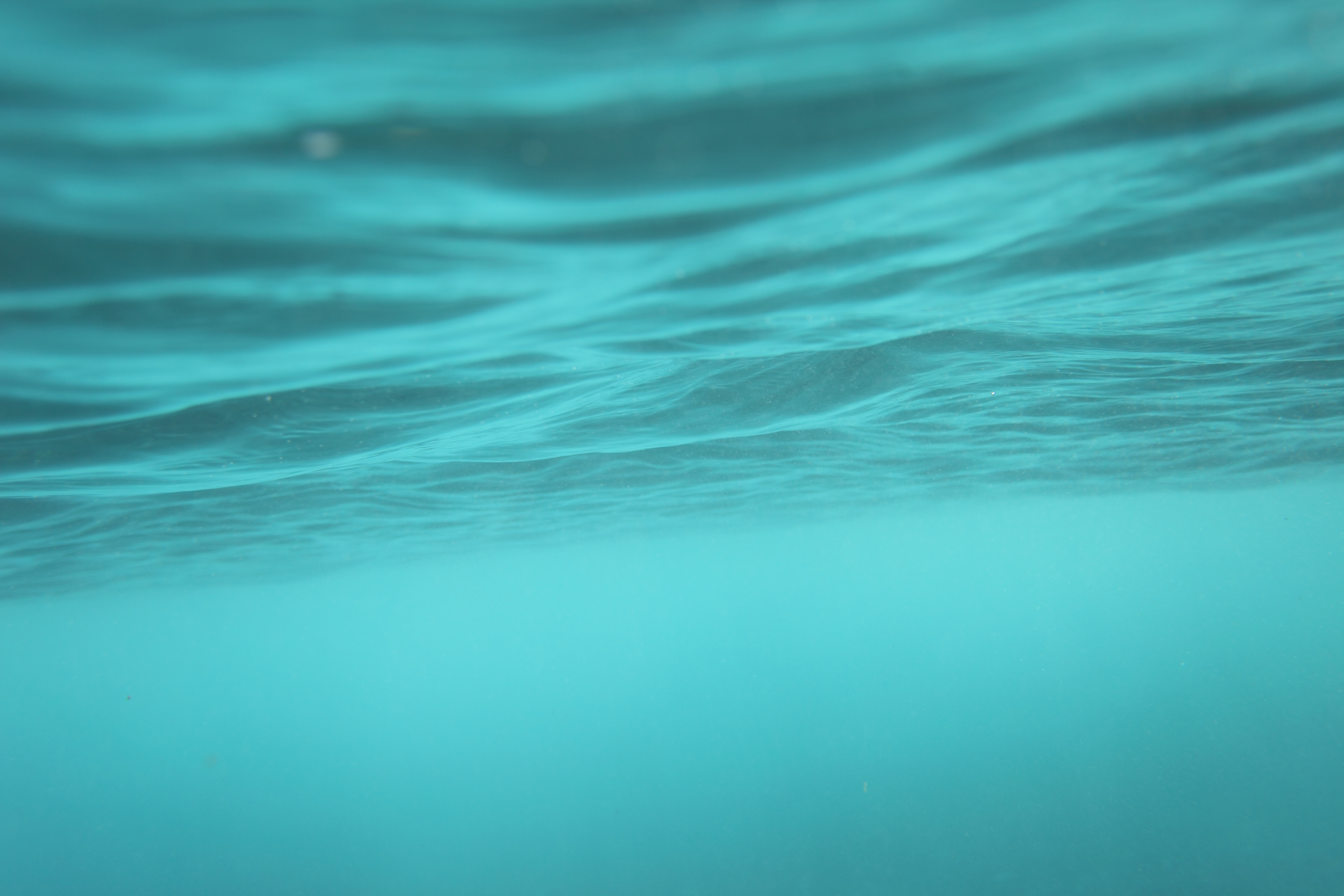 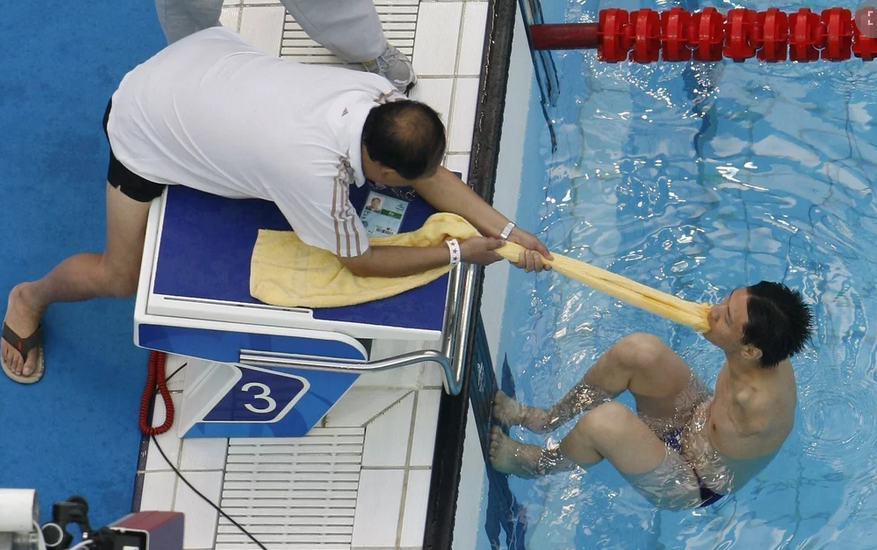 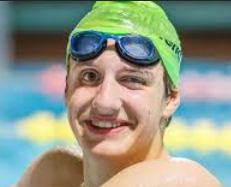 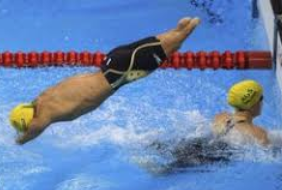 Plavání osob se specifickými potřebami
Mgr. et Mgr. Michaela Bátorová, Ph.D.
Tělesně postižení
Metodika dle Kontaktu BB (Kovář, Nevrkla, Vojáček)

Přípravná
Vstupy do vody
Uvolňovací cviky
Hry ve vodě

Základní 
Znaková poloha
Nácvik dýchání
Obraty
Cvičení pro senzorickou adaptaci (balanční cv.)
Znakový záběr
Znak soupaž

Soutěžní etapa
Plavci si osvojují plavecké způsoby (styly) dle jejich individuálních možností
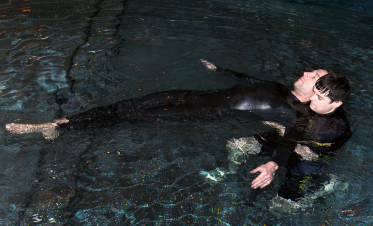 Tělesně postižení
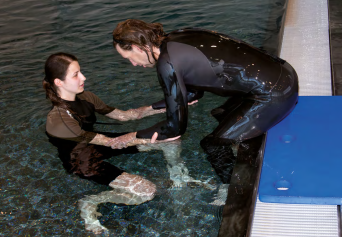 Halliwickova metoda plavání
Manželé McMillenovi
Práce vedvojicíh s asistentem i skupinách s individuálním přístupem

a) Vstupy do bazénu (s asistencí x bez asistence)
Horizontální x vertikální

b) Podpory plavce 
Horizontální – pozice židle
Vertikální – v leže s oporou hlavy o rameno…

c) Podpory ve skupině
Kruh, řada, zástup

d) Rotace
Horizontální, vertikální
e) Turbulence – mlýnek, vlnění
f) Hry ve vodě
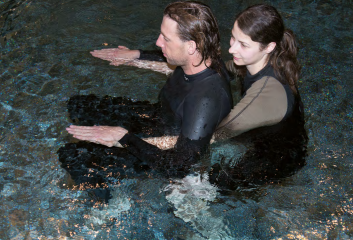 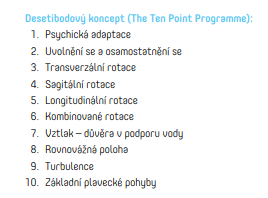 Závodní plavání TP
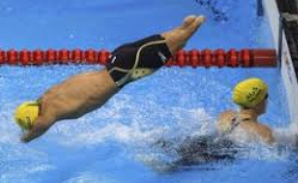 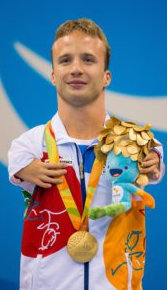 Mezinárodní federace – World Para Swimming
Český svaz plaveckých sportů

Mistrovství ČR, Evropy, Světa
Paralympijské hry


Plavci s tělesným postižením jsou zařazování do tříd 1 až 10. 
Nižší třída odpovídá těžšímu postižení. 
Sportovní třídy S1-S10 / SB1 - SB9 / SM1- SM10 - tělesné postižení 
Sportovci s různým postižením soutěží mezi sebou, protože sportovní třídy jsou přidělovány na základě dopadu postižení. na plavání, nikoliv na samotném postižení.
Plavci je udělena jedna třída pro styl motýlek a volný způsob (S), jedna třída pro prsa (SB) a jedna třída pro polohový závod (SM). Výsledkem klasifikace je například S4/SB3/SM4.
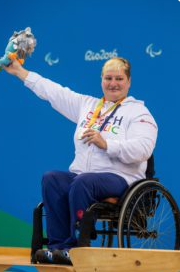 Zrakově postižení
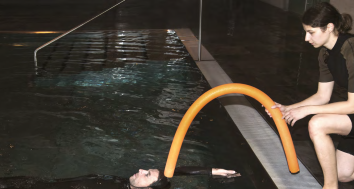 Provádění pohybem – taktilní 
Vše doprovázeno hlasovým komentářem a zvukovými projevy (orientace, hry..)

Metodická řada stejná jako u osob bez postižení
Pomalejší tempo
Důraz na techniku a provádění pohybem

Bezpečnost 
Orientace (okraj bazénu, hloubka, tvar bazénu, obrátky, plavecká dráha..)
Poznání prostředí
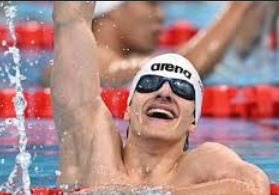 Závodní plavání ZP
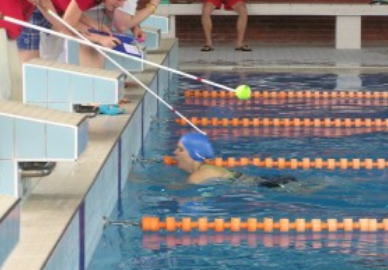 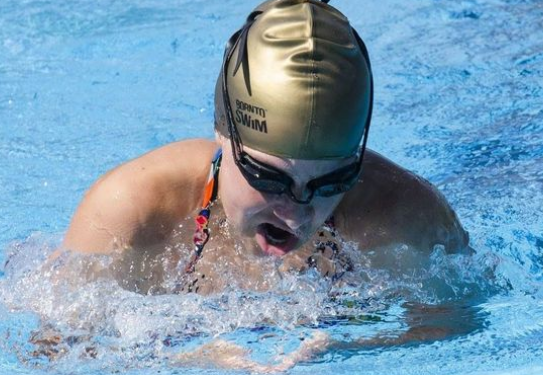 - PARALIMPÍJSKÝ VÝBOR
- ČESKÝ PARALIMPÍJSKÝ VÝBOR
ČESKÝ SVAZ ZRAKOVĚ POSTIŽENÝCH SPORTOVCŮ
ČESKÝ PLAVECKÝ SVAZ
Plavci se zrakovým postižením jsou zařazováni do tříd S11 – S13, kde třída S11 je určena pro sportovce s absolutní ztrátou zraku
 na závodech musí plavat se začerněnými plaveckými brýlemi

třída S13 pro sportovce s nejmenší ztrátou, nebo nejmenším poškozením zraku.

Zrakově postižení sportovci plavou všechny způsoby, na obrátce se u některých plavců vyžaduje asistence druhé osoby, která plavce upozorní na obrátku poklepem holí k tomu účelu přizpůsobenou (tapper).

Mírné úpravy pravidel pro těžce slabozraké a nevidomé
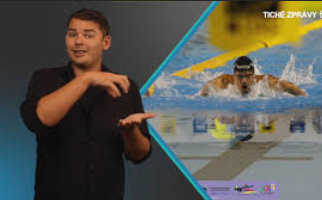 Sluchově postižení
Řeč těla doprovázena mluvením s výraznou, ale ne přehnanou artikulací
Znaková řeč, prstová abeceda
Zásady komunikace:
Nekřičet ani nemluvit příliš rychle
Neotáčet se zády – musí na vás jít vidět
Nezakrývejte si tvář
Ověřte si doplňující otázkou zda vám neslyšící porozuměl

Na bazéně 
Odložit naslouchací zařízení – kocholární implantát, naslouchátka (domluvit si pravidla, signály předem..)
Pozor na záněty uší – špunty, čepice plavecké, vysoušet uši, oleje…
Závodní plavání sluchově postižených
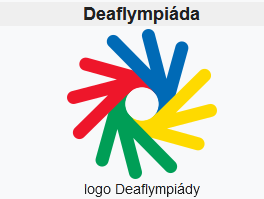 Paralympijské hry
PARALIMPÍJSKÝ VÝBOR
ČESKÝ PARALIMPÍJSKÝ VÝBOR
Český svaz neslyšících sportovců
ČESKÝ PLAVECKÝ SVAZ

Pro start – vizuální (světelné) signály


Deaflympiáda (dříve užívané názvy Tiché hry, Světové hry neslyšících a Mezinárodní hry neslyšících 
Je sportovní událost zaštiťovaná Mezinárodním olympijským výborem
Kombinované postižení
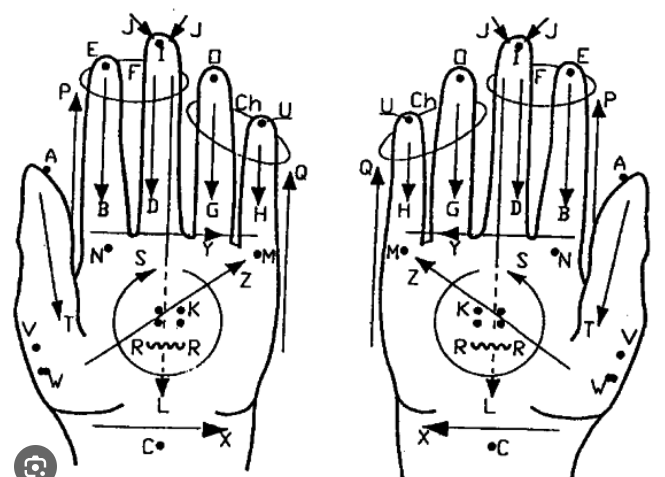 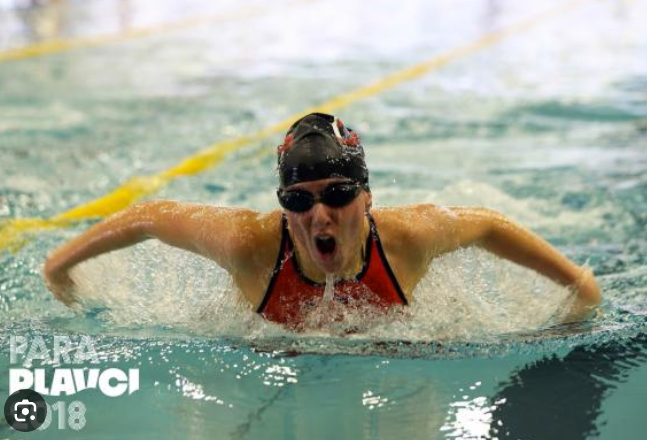 Tělesné
Smyslové 
Mentální (Českého svazu mentálně postižených sportovců)

KLASIFIKACE DLE MÍRY POSTIŽENÍ OVLIVŇUJÍ PLAVÁNÍ
Děkuji za pozornost
Zdroje: 
Pacholík, V., & Blahutková, M. (2012). Plavání osob se specifickými potřebami. In A. Buková & K. Lukáč (Eds.), Rekreačný šport, zdravie, kvalita života (s. 233–239). Košice: Univerzita Pavla Jozefa Šafárika v Košiciach, Ústav telesnej výchovy a športu.

Bátorová, M. (2015). Plavání studentů se specifickými potřebami, Metodická příručka, Litera Brno, Vysoké Učení technické v Brně, Centrum sportovních aktivit.

Česká asociace zdravotního plavání a sportů. (n.d.). Plavání. Dostupné z https://cazhs.webnode.cz/sporty/plavani/